Table Sets  2023
Natakhtari
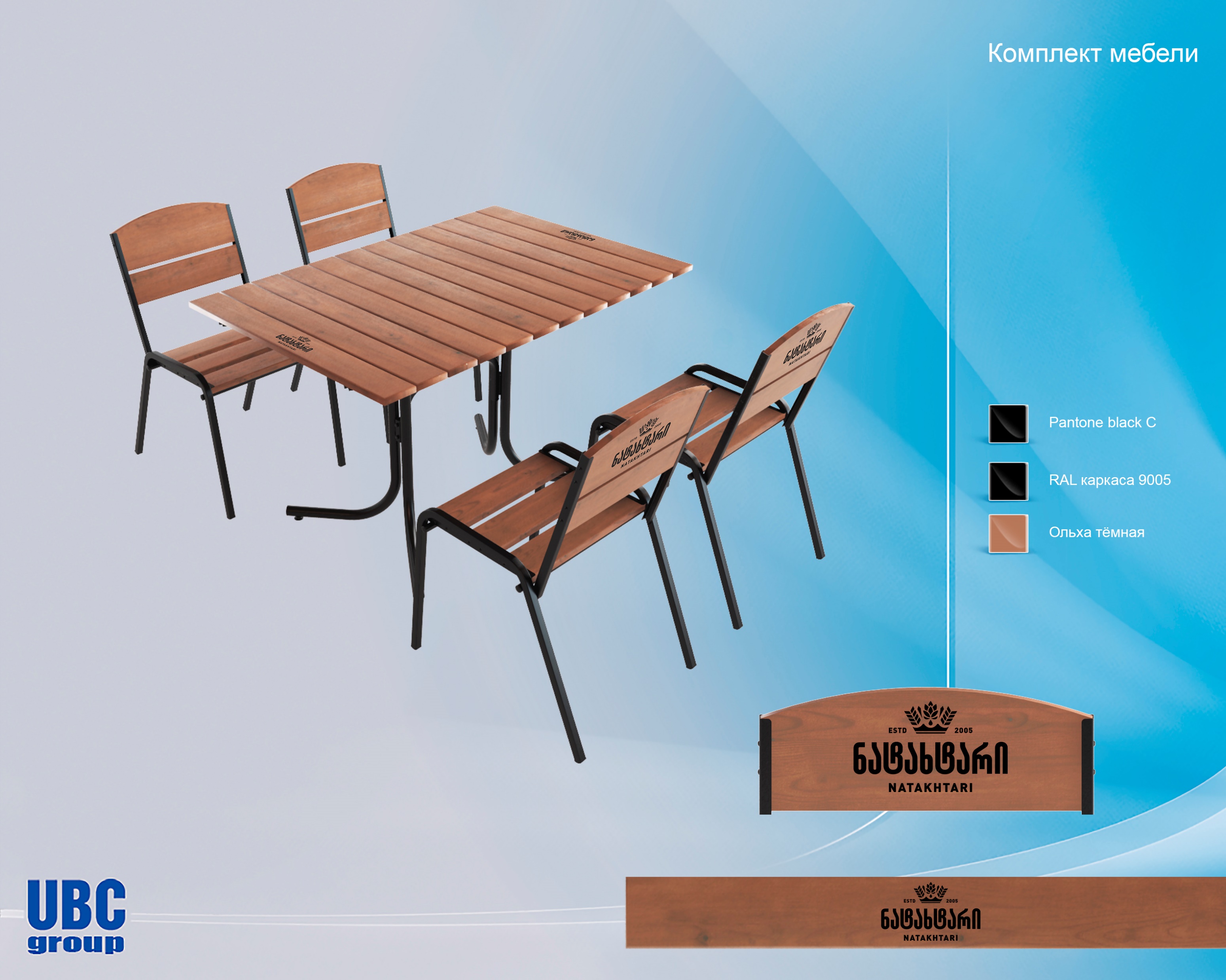 600 SETS
2
2
Staropramen
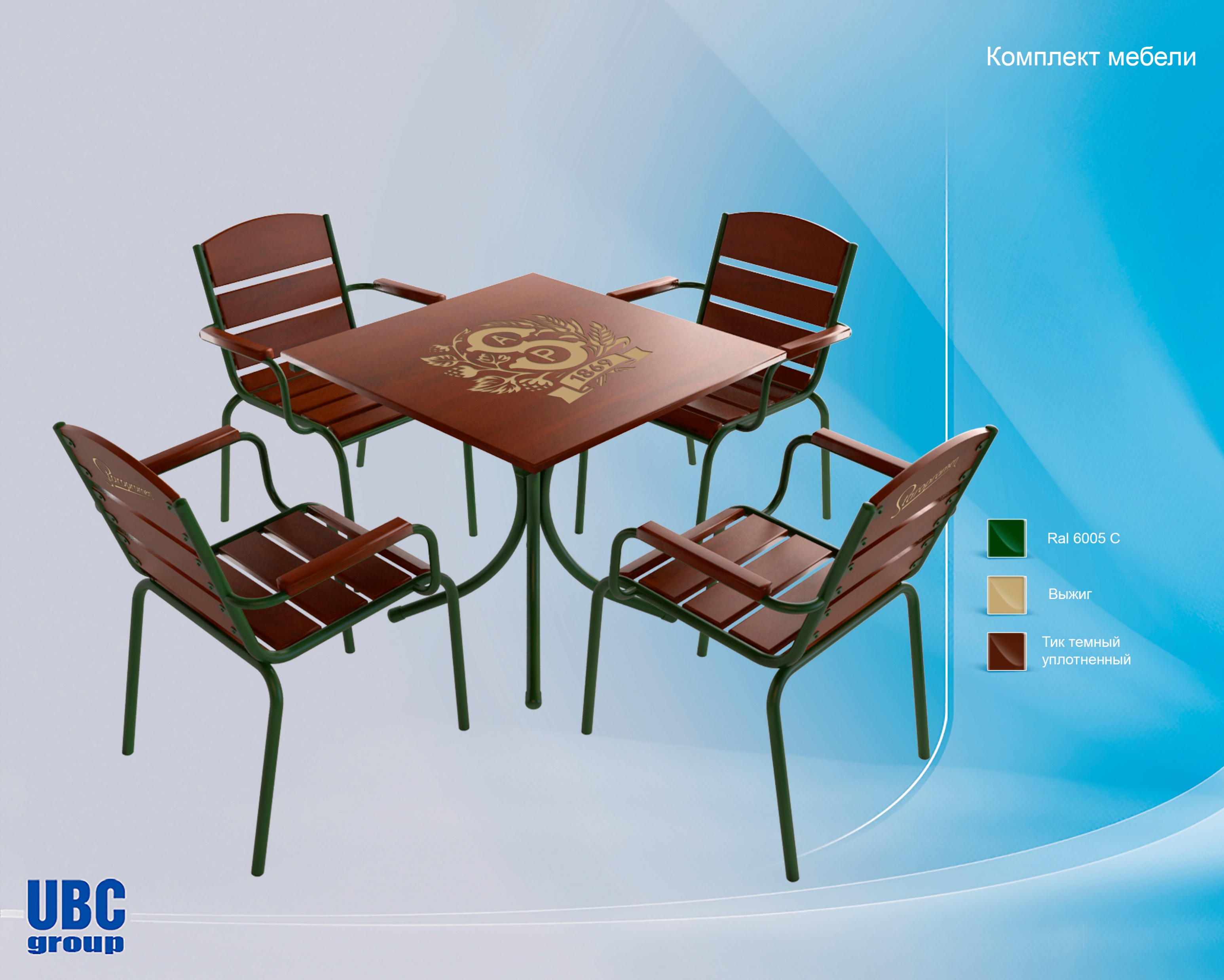 50 sets
3
Karva
50 sets
4